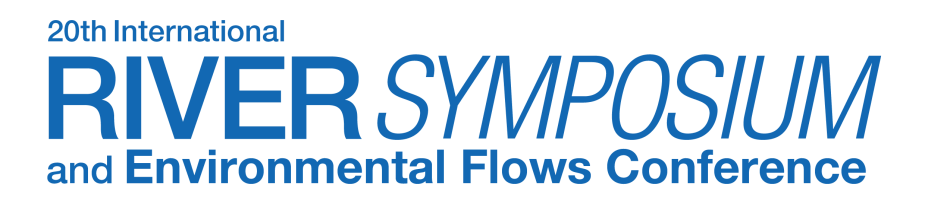 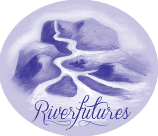 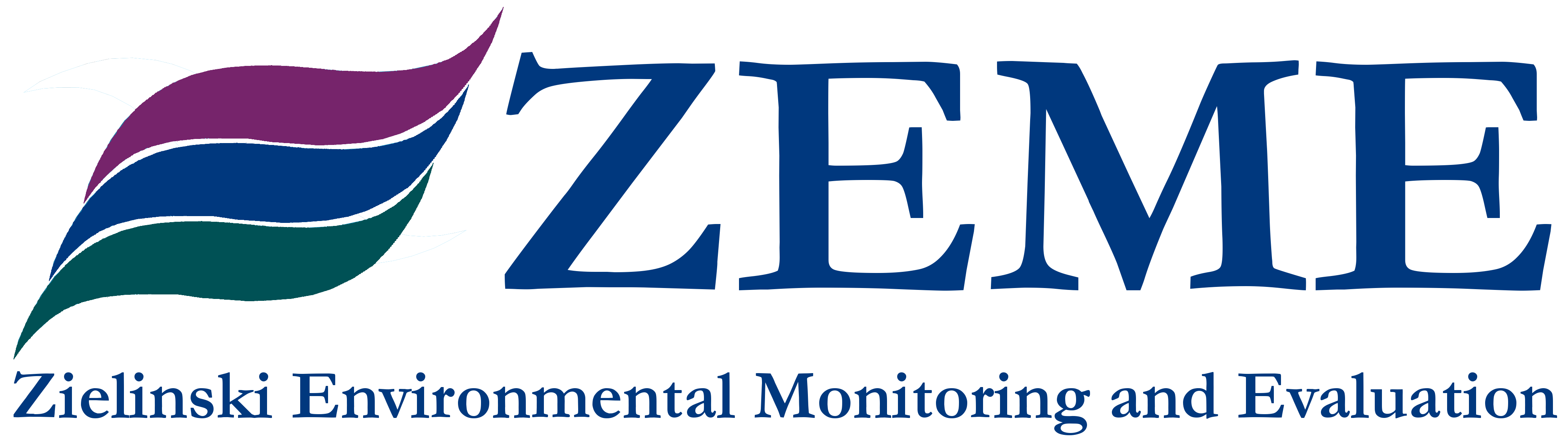 Incorporating social indicators in the monitoring and evaluation of environmental flows
Lauren ZielinskiZielinski Environmental Monitoring and Evaluation, LLC – USA
Rebecca TharmeRiverfutures Limited – UK
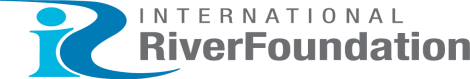 BRISBANE, AUSTRALIA |  18 - 20 SEPTEMBER 2017
MANAGED BY
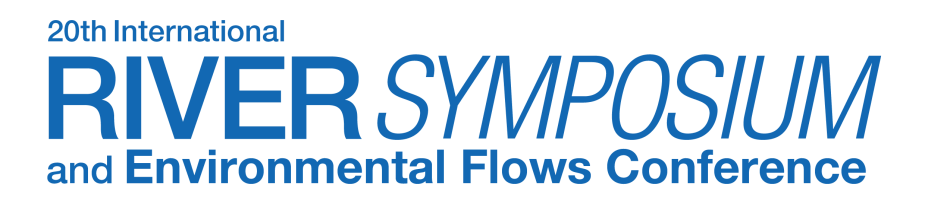 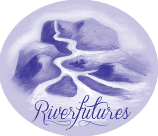 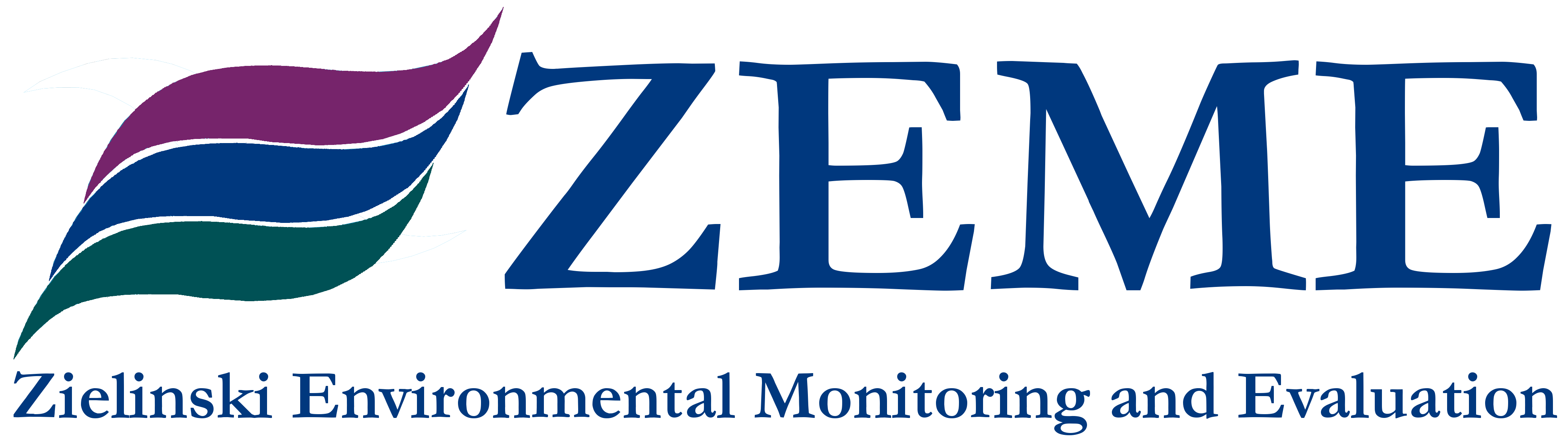 Contents
Definitions
Why are social indicators important for M&E of eflows?
Examples - Monitoring for social indicators
Turning monitoring into management
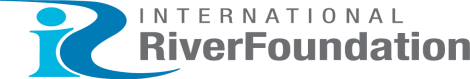 BRISBANE, AUSTRALIA |  18 - 20 SEPTEMBER 2017
MANAGED BY
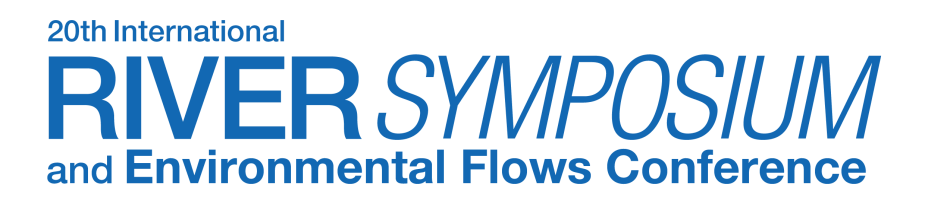 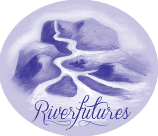 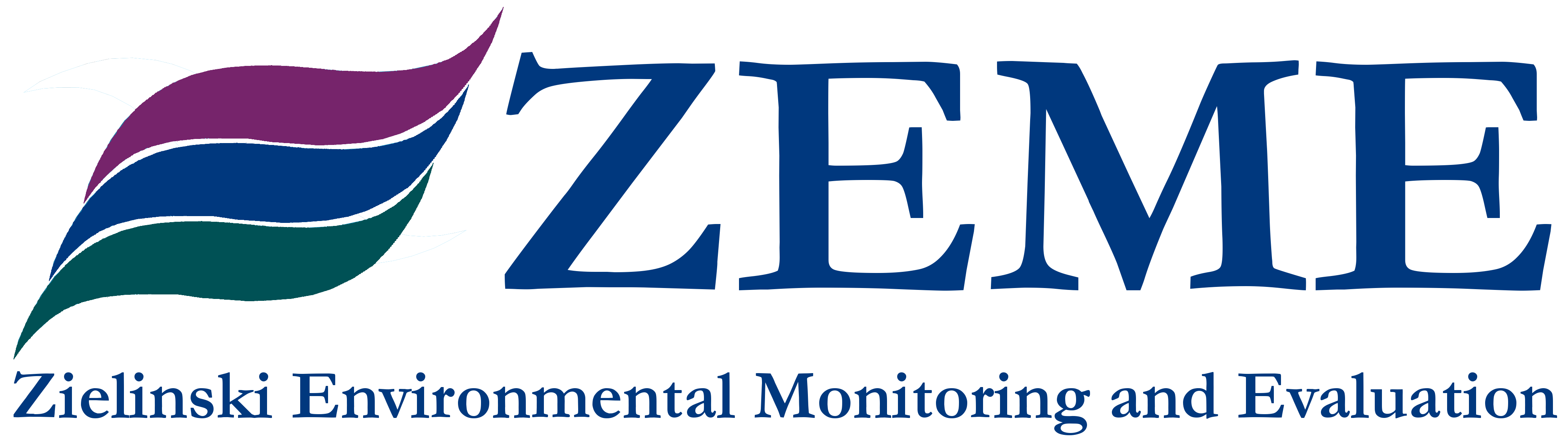 Objective: A specific statement detailing the desired accomplishments, milestones, or outcomes of a project
“To maintain a flow regime which allows for flood recession agriculture”
Indicator: A units of information measured over time that document changes in a specific condition. An objective can have multiple indicators.
“Amount of rice, maize, and native vegetables sold”
Method: A specific technique used to collect data to measure indicators
“Interviews with local farmers at the end of the growing season”
“ Agricultural output in kilograms from local farmer cooperatives”
DEFINITIONS – WHY SOCIAL INDICATORS – EXAMPLES – MONITORING INTO MANAGEMENT
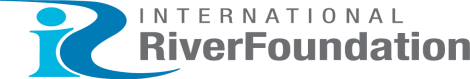 BRISBANE, AUSTRALIA |  18 - 20 SEPTEMBER 2017
MANAGED BY
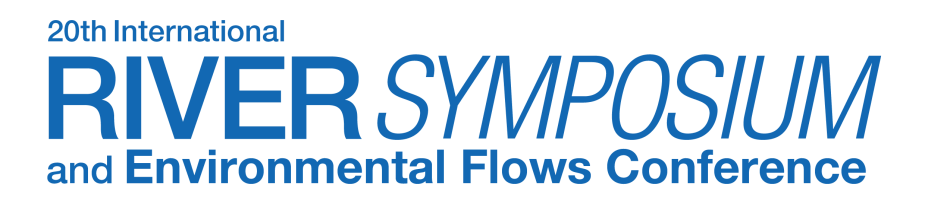 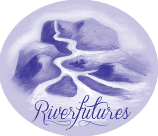 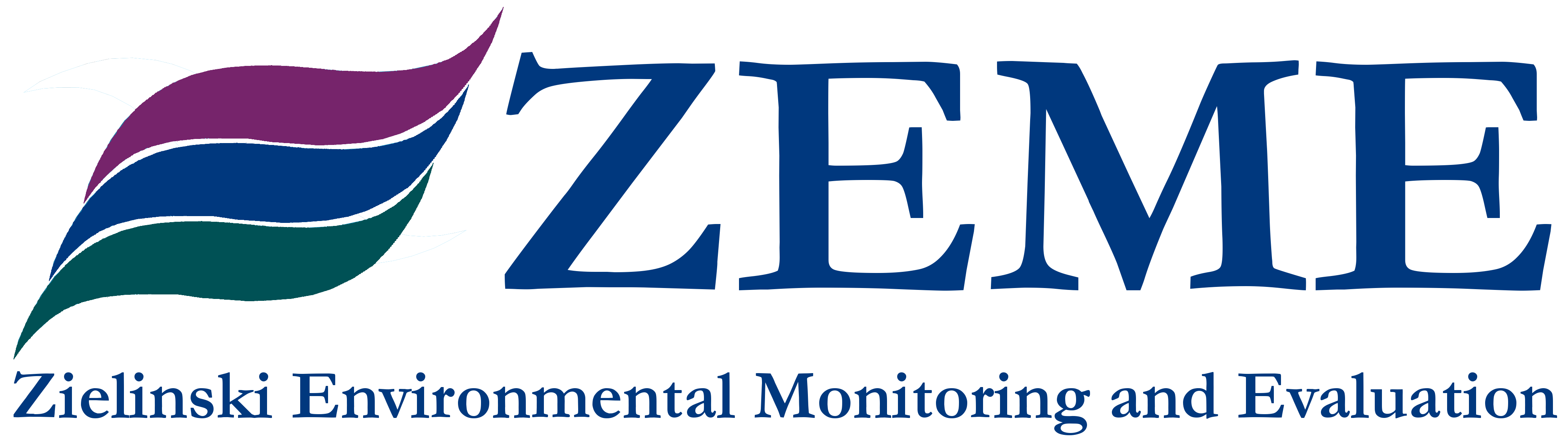 “Environmental flows describe the quantity, timing, and quality of water flows required to sustain freshwater and estuarine ecosystems and the human livelihoods and well-being that depend on these ecosystems.”
DEFINITIONS – WHY SOCIAL INDICATORS – EXAMPLES – MONITORING INTO MANAGEMENT
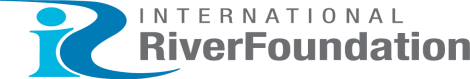 BRISBANE, AUSTRALIA |  18 - 20 SEPTEMBER 2017
MANAGED BY
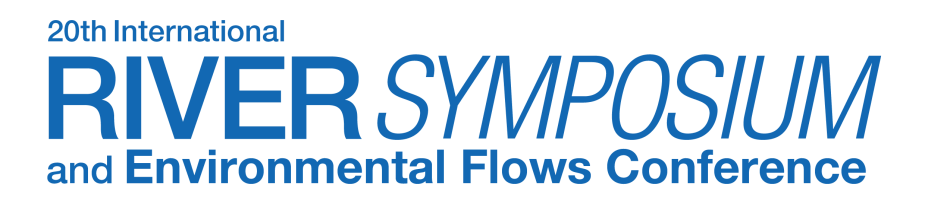 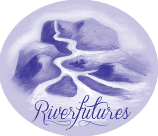 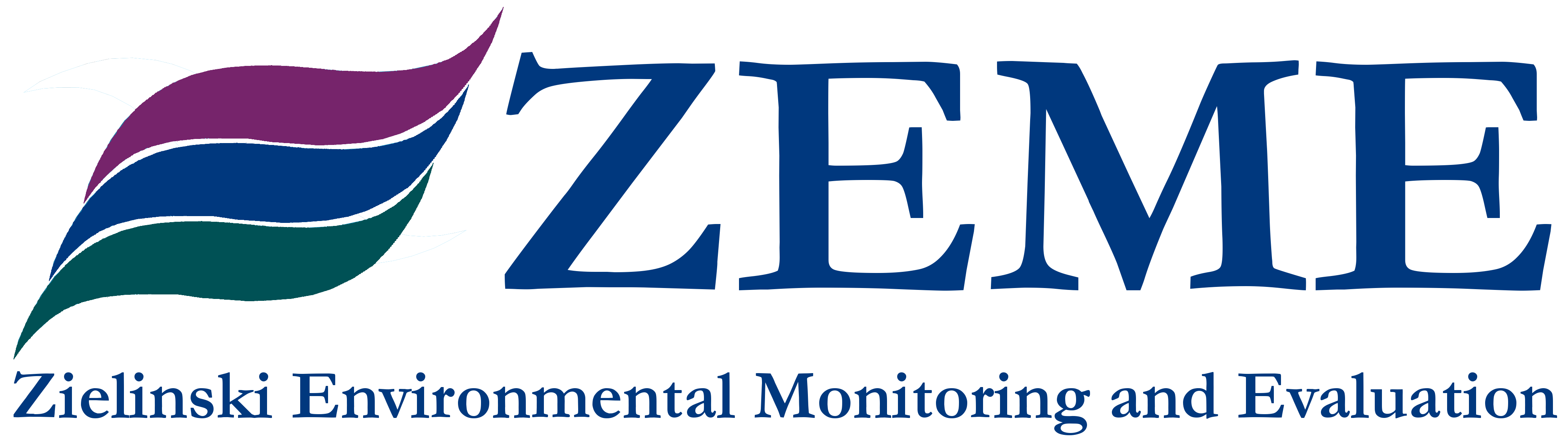 Environmental Flow Implementation
Environmental Flow Assessment
Environmental Flow Recommendations
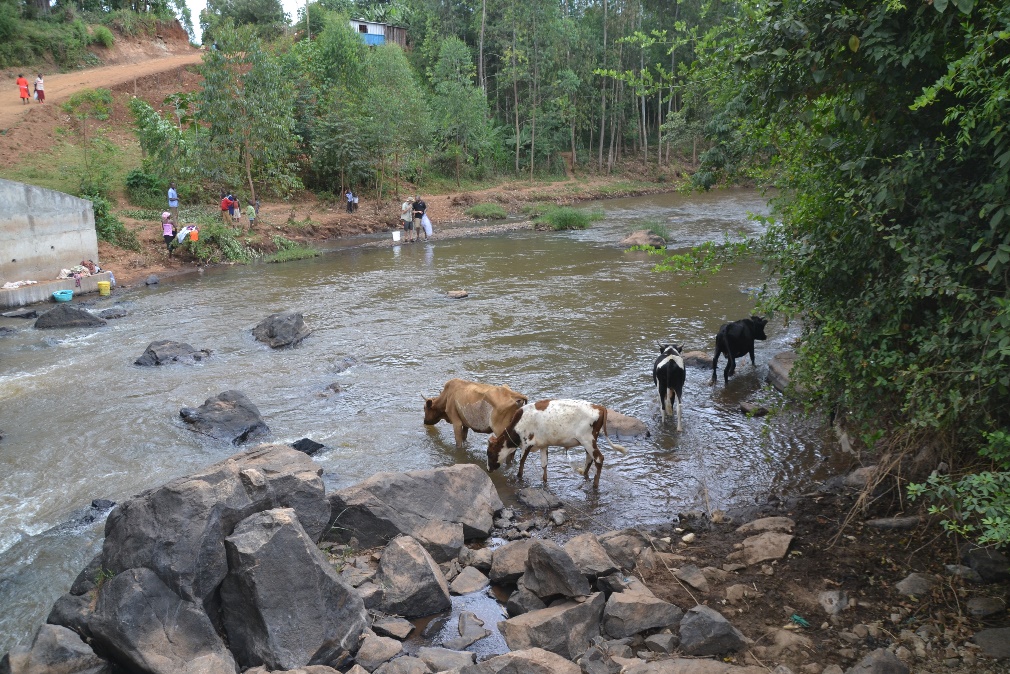 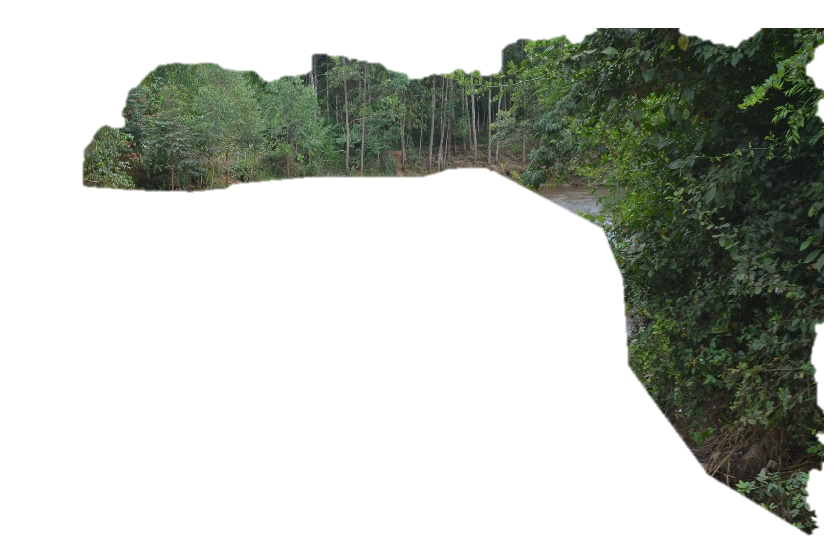 Establish mgmt. objectives
Create monitoring plan
Collect and evaluate data
Adaptively manage
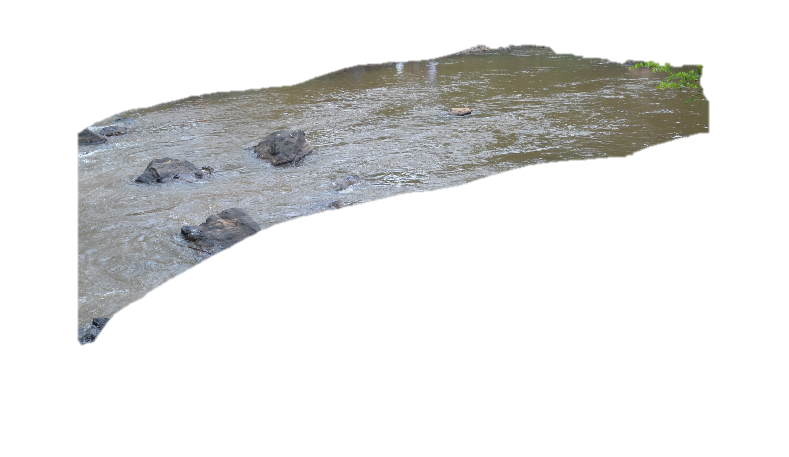 Hydrological indicators
Ecological indicators
Social indicators
DEFINITIONS – WHY SOCIAL INDICATORS – EXAMPLES – MONITORING INTO MANAGEMENT
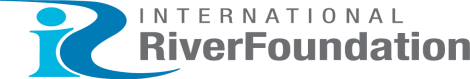 BRISBANE, AUSTRALIA |  18 - 20 SEPTEMBER 2017
MANAGED BY
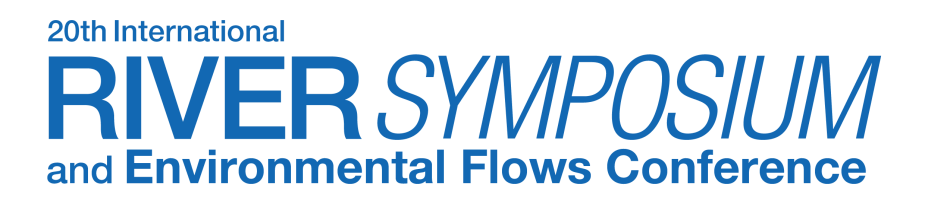 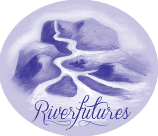 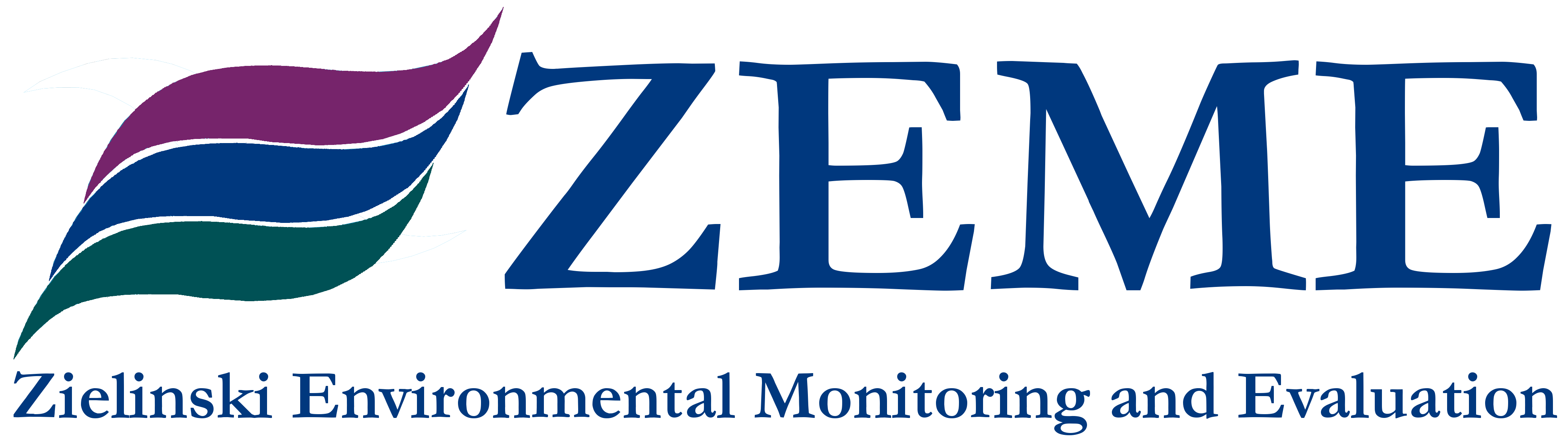 Humans have an impact on a system

Changes in vegetation and land cover
Nutrient and sediment pollution
Abstraction of water resources
Removal of animal, fish, and plant resources
Humans receive services from a system

Basic human needs
Collection of animal, fish, and plants for subsistence
Cultural and religious requirements
Recreation
Flood recession agriculture
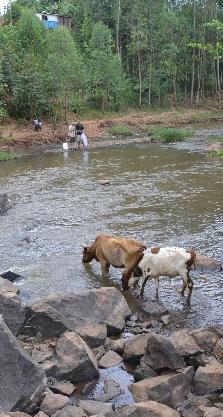 DEFINITIONS – WHY SOCIAL INDICATORS – EXAMPLES – MONITORING INTO MANAGEMENT
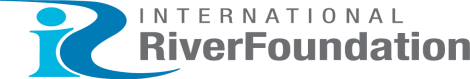 BRISBANE, AUSTRALIA |  18 - 20 SEPTEMBER 2017
MANAGED BY
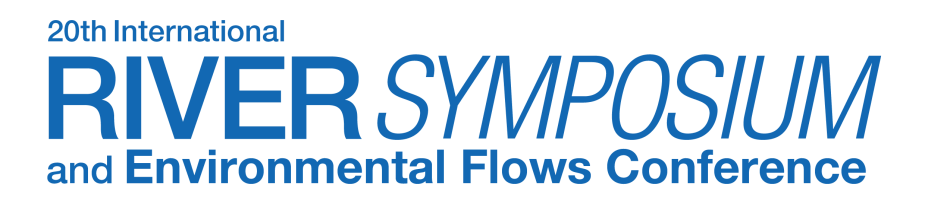 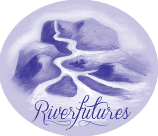 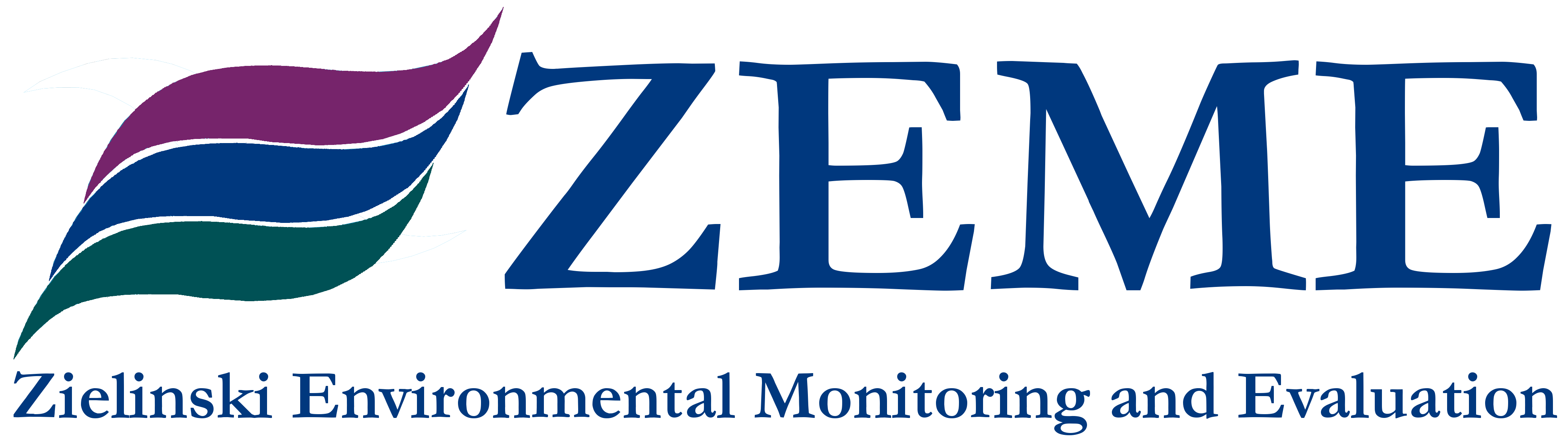 River systems are unique
Social indicators should be unique




Monitoring methods may also need to be unique
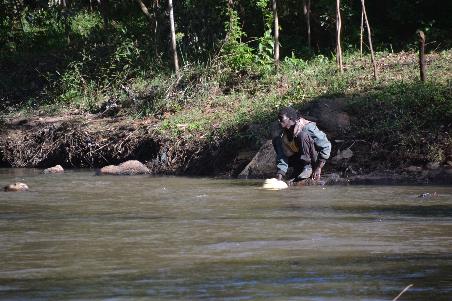 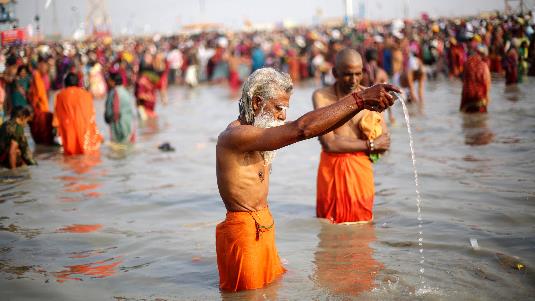 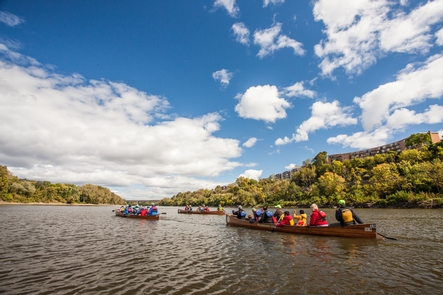 DEFINITIONS – WHY SOCIAL INDICATORS – EXAMPLES – MONITORING INTO MANAGEMENT
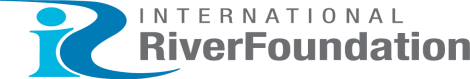 BRISBANE, AUSTRALIA |  18 - 20 SEPTEMBER 2017
MANAGED BY
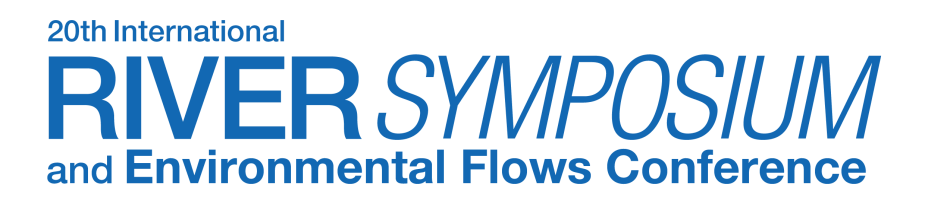 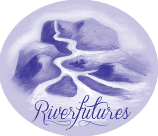 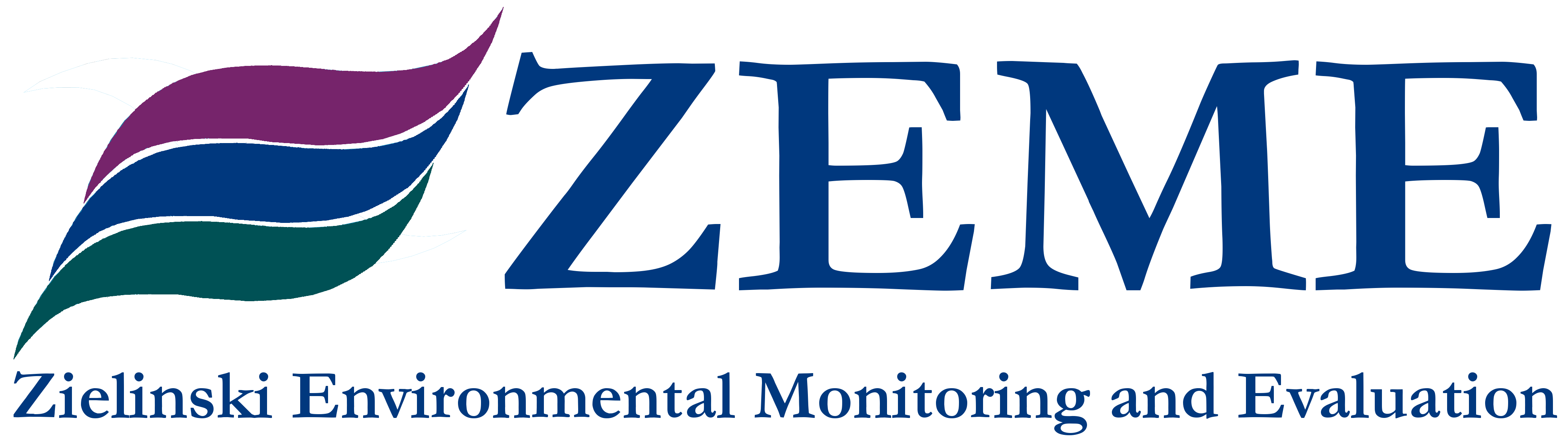 “Traditional” Social Surveys
Interviews with local leaders or users of the river
Quantitative and qualitative data
Narratives are important
Comparison with hydrological and/or ecological indicators
Capable of capturing different types of data
Double check if other indicators and/or methods are appropriate
“Modern” Social Surveys:
Use of cell phone applications
Collection of different media:
Recorded interviews
Photographs and videos from local communities
Notification of abnormal conditions in real time
DEFINITIONS – WHY SOCIAL INDICATORS – EXAMPLES – MONITORING INTO MANAGEMENT
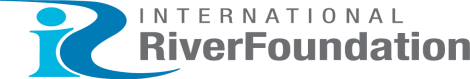 BRISBANE, AUSTRALIA |  18 - 20 SEPTEMBER 2017
MANAGED BY
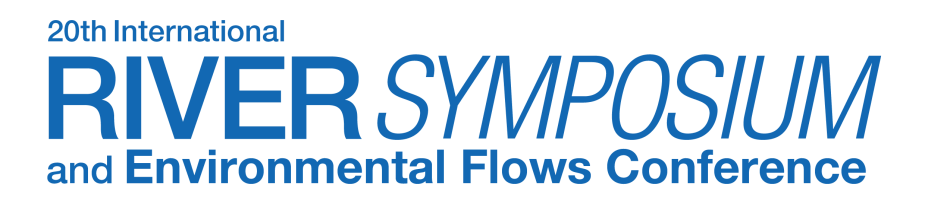 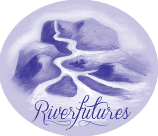 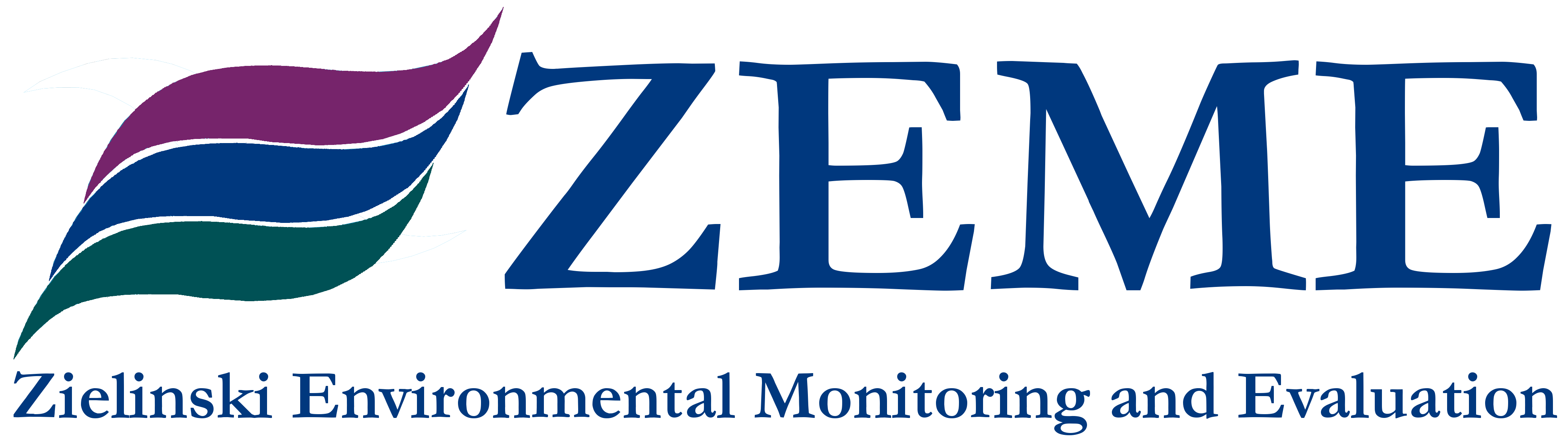 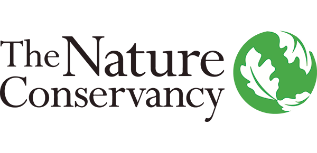 Rio Patuca – Traditional Ecological Knowledge
Interviewed local communities to understand how the river is important to fisheries, agriculture, and transportation
Identified social objectives and integrated with hydrological and ecological objectives to create environmental flow recommendations
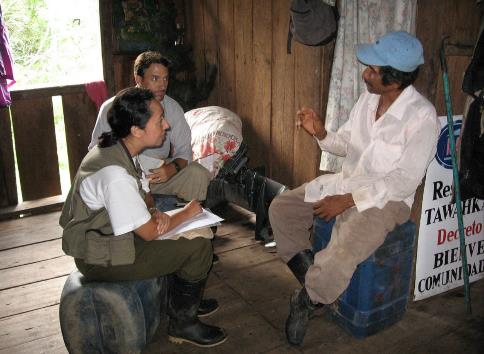 Esselman, P. C., and J. J. Opperman. 2009. Overcoming information limitations for the prescription of an environmental flow regime for a Central American river. Ecology and Society 15(1): 6. [online] URL: http://www.ecologyandsociety.org/vol15/iss1/art6/
Photo credit: J. Opperman
DEFINITIONS – WHY SOCIAL INDICATORS – EXAMPLES – MONITORING INTO MANAGEMENT
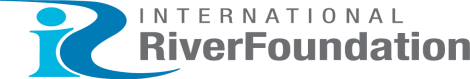 BRISBANE, AUSTRALIA |  18 - 20 SEPTEMBER 2017
MANAGED BY
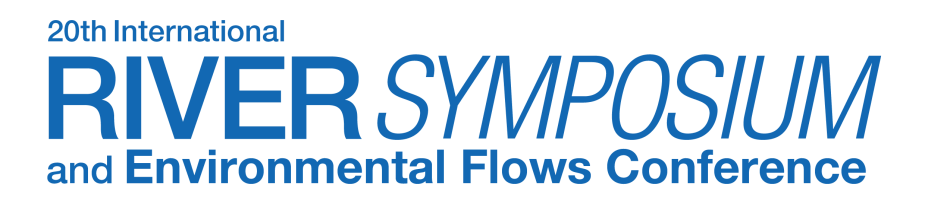 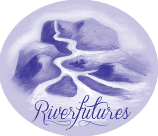 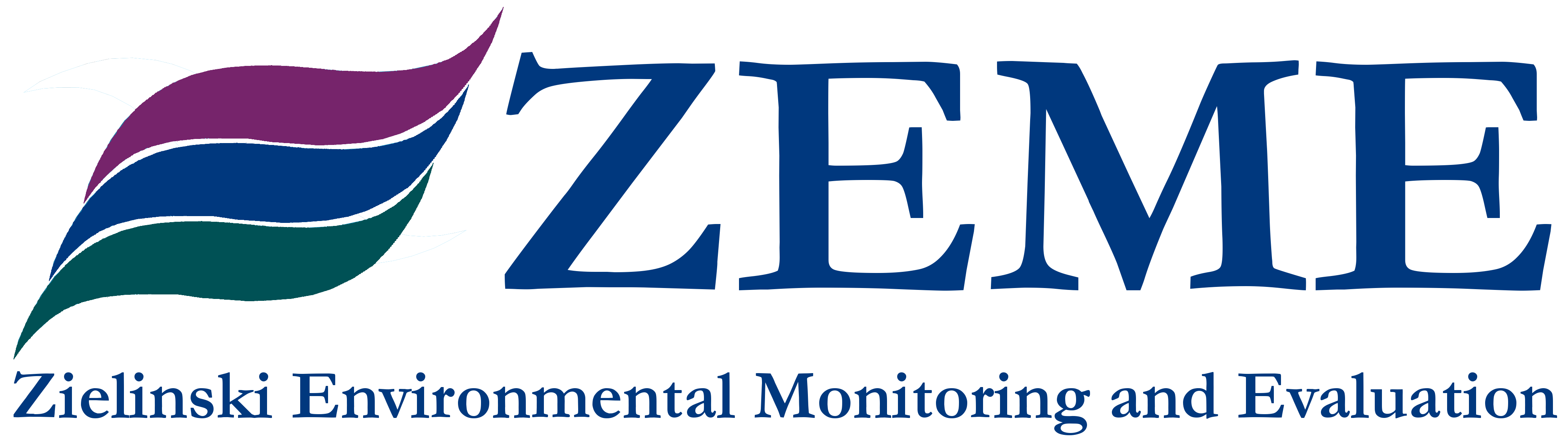 Combination with Other Indicators
SOCIAL
Presence of fish species important for subsistence


ECOLOGY - FISH
Monthly fish catch monitoring
SOCIAL
Ensure water is low enough to allow humans to cross safely


HYDROLOGY
Water levels at river gauging stations
SOCIAL
River system can support important recreation activities


PARTNER AGENCIES
Recreation data from a local park
DEFINITIONS – WHY SOCIAL INDICATORS – EXAMPLES – MONITORING INTO MANAGEMENT
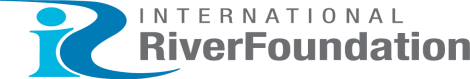 BRISBANE, AUSTRALIA |  18 - 20 SEPTEMBER 2017
MANAGED BY
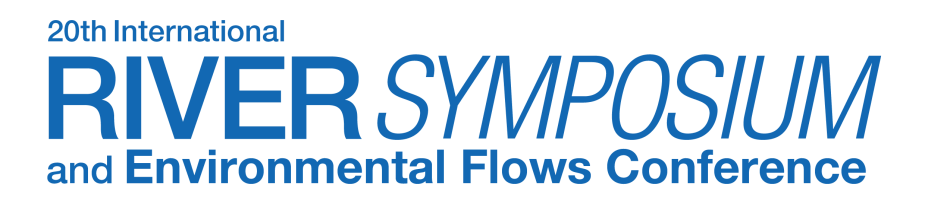 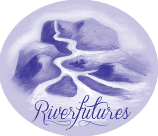 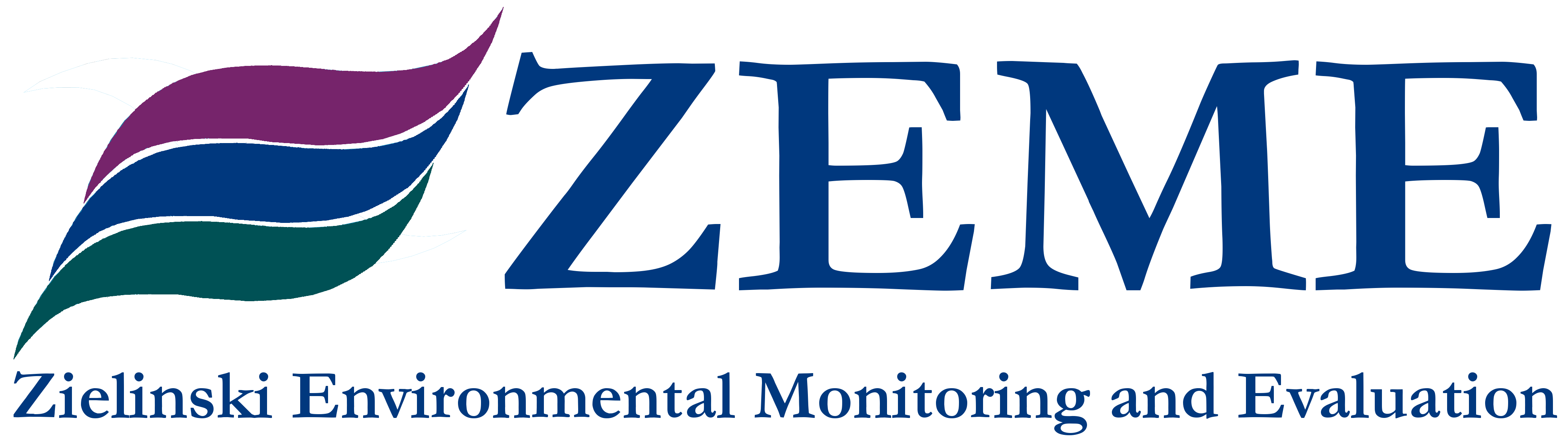 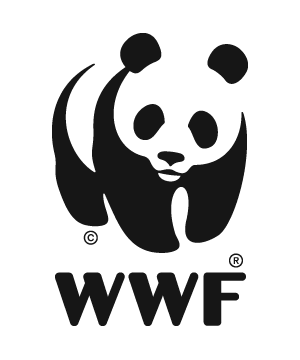 Combination with Other Indicators
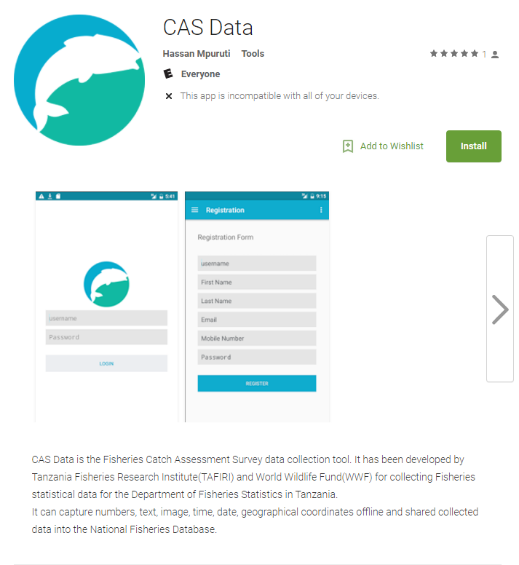 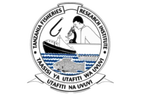 RUFIJI RIVER BASIN, TANZANIA

Catch assessment survey (CAS) data
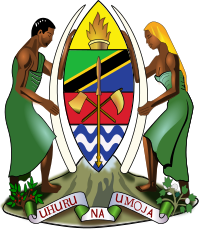 DEFINITIONS – WHY SOCIAL INDICATORS – EXAMPLES – MONITORING INTO MANAGEMENT
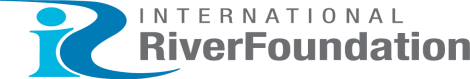 BRISBANE, AUSTRALIA |  18 - 20 SEPTEMBER 2017
MANAGED BY
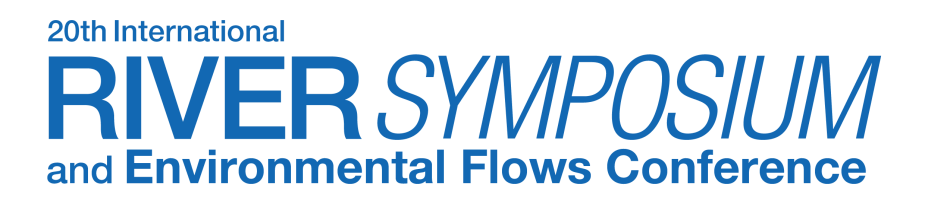 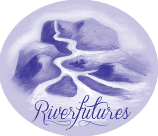 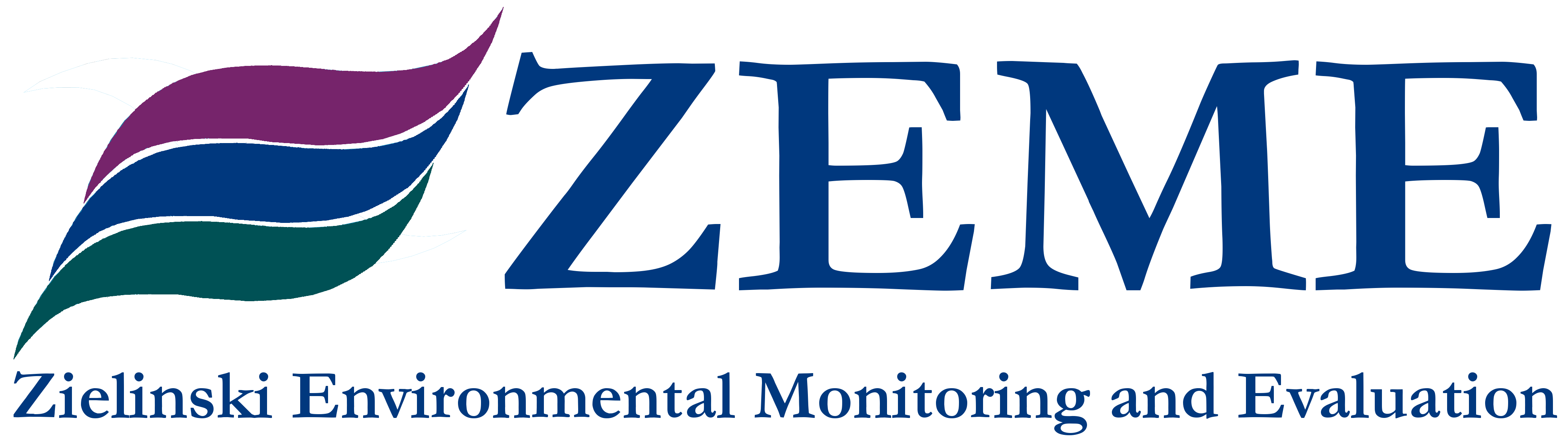 Change Detection Using Remote Sensing
Changes in river basin characteristics
Land use change
Changes in vegetation types
Well suited for large areasor remote locations
Useful for long-term trends
Dependent on quality ofimages
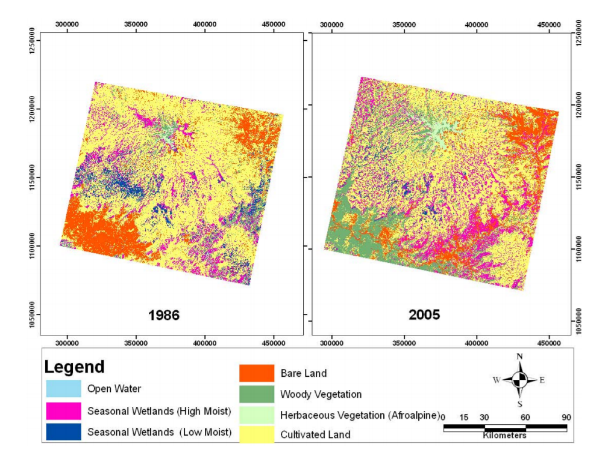 Teferi et al. 2010. The use of remote sensing to quantify wetland loss in Ethiopia. Hydrol. Earth Syst. Sci., 14, 2415–2428.
DEFINITIONS – WHY SOCIAL INDICATORS – EXAMPLES – MONITORING INTO MANAGEMENT
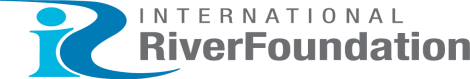 BRISBANE, AUSTRALIA |  18 - 20 SEPTEMBER 2017
MANAGED BY
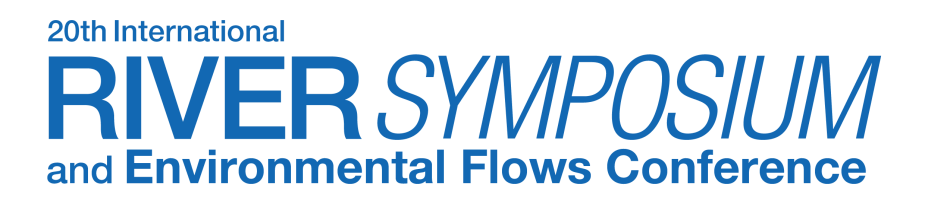 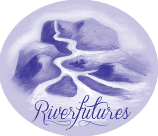 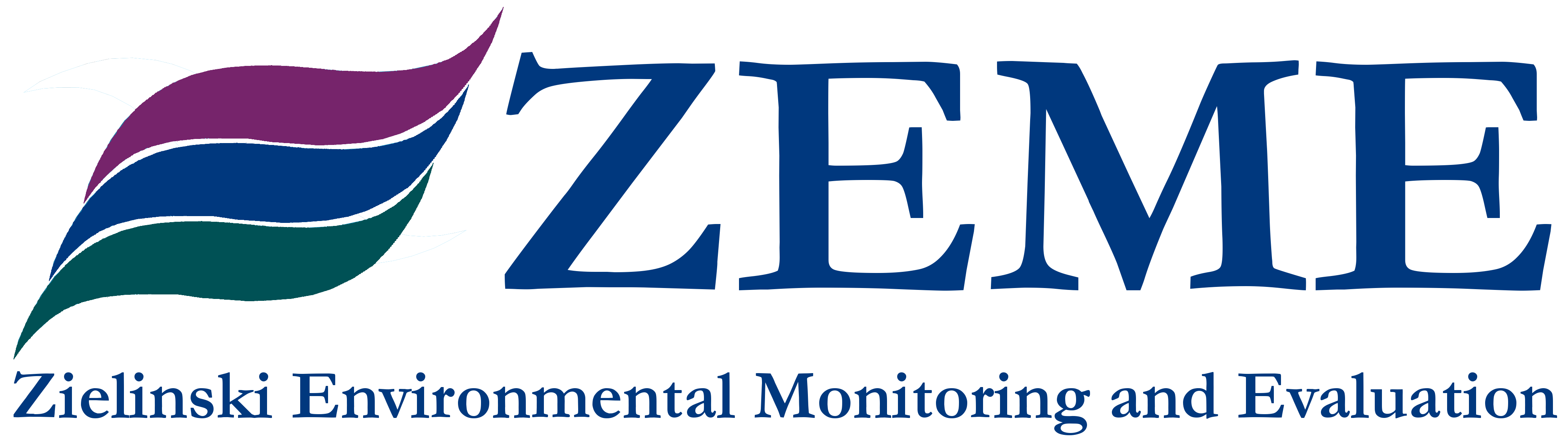 Change Detection Using Remote Sensing
Past: 
Focused study area
Long time frame
Single comparison
Future: 
GIS driven study areas
Continuous analysis
Short-term and long-term trends
Increase in resolution = increase in capabilities
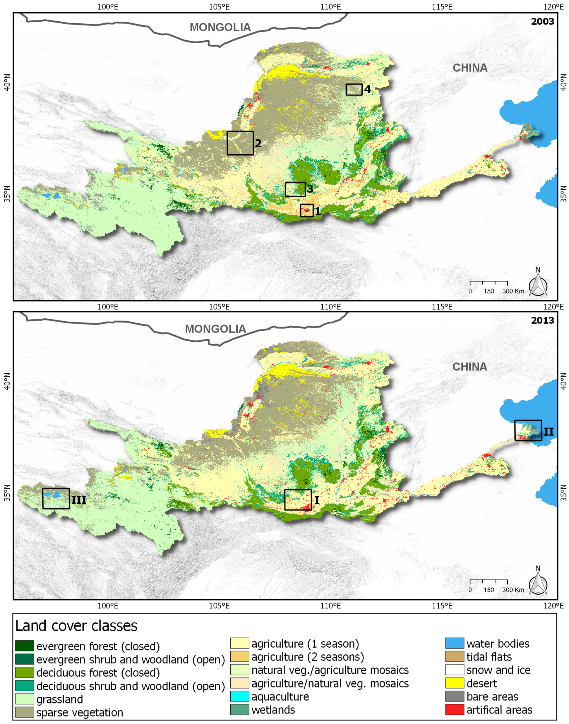 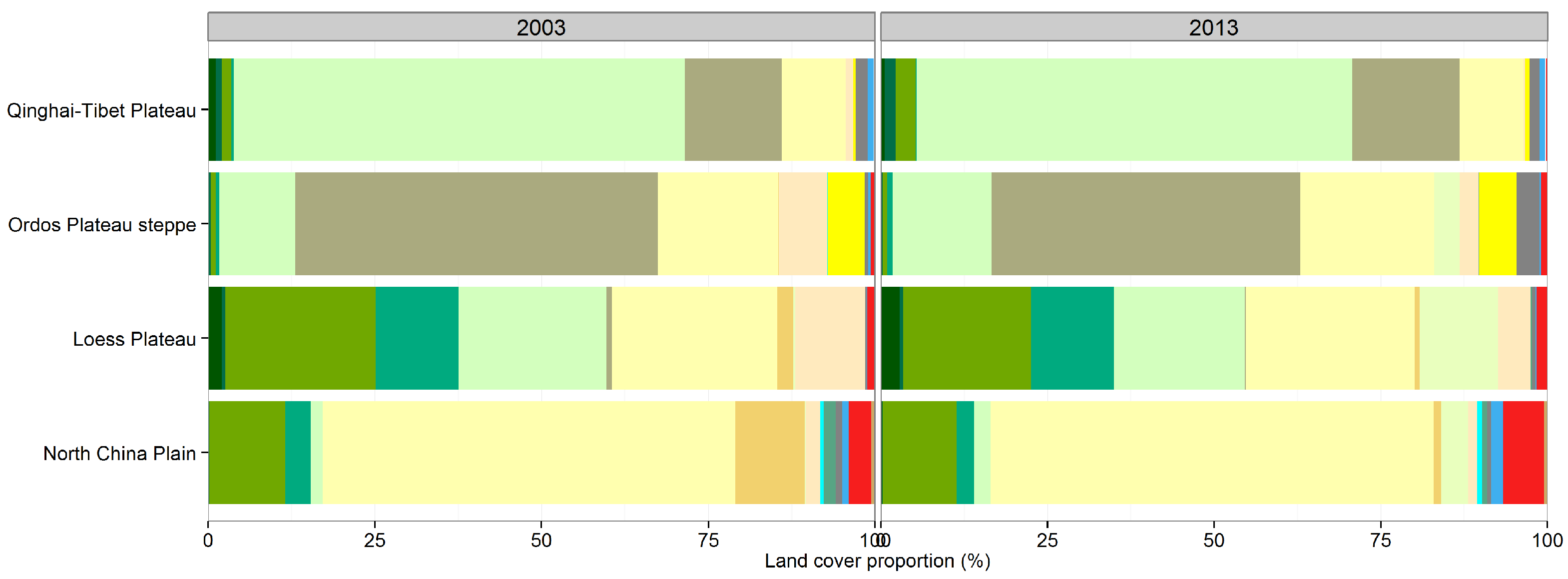 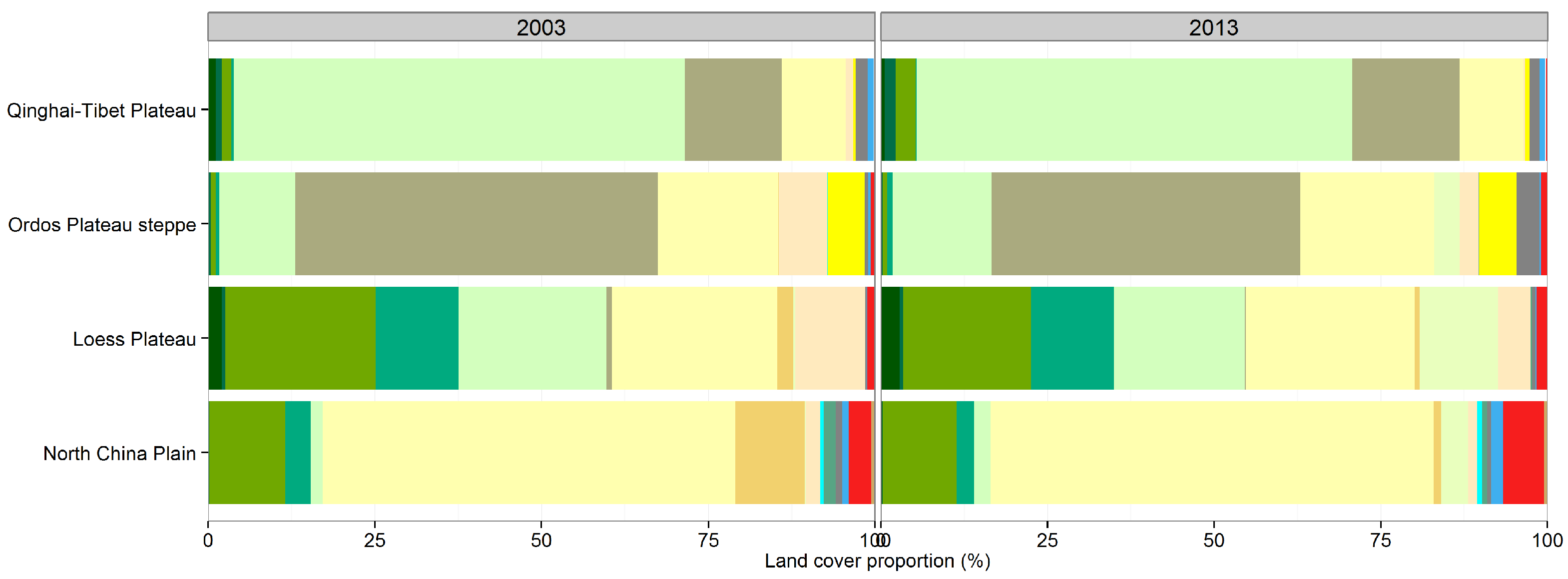 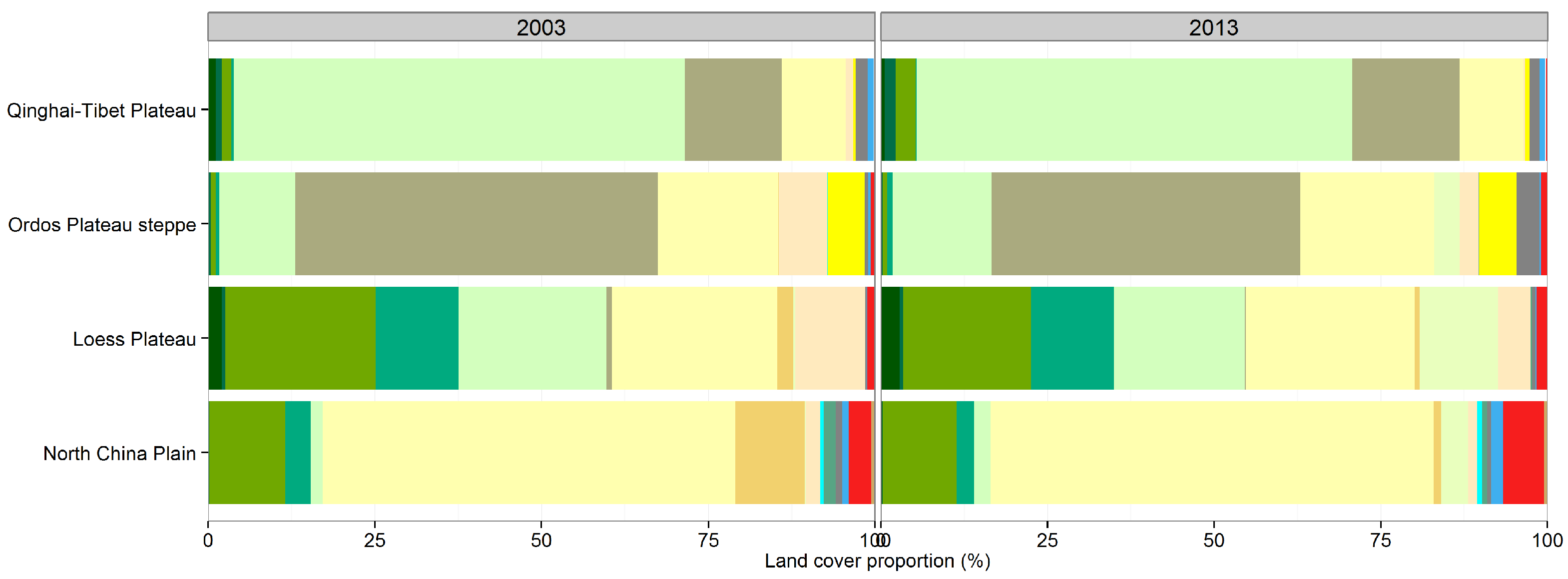 Wohlfart et al. 2016. A River Basin over the Course of Time: Multi-Temporal Analyses of Land Surface Dynamics in the Yellow River Basin (China) Based on Medium Resolution Remote Sensing Data. Remonte Sens. 2016, 8, 186; doi:10.3390/rs8030186
DEFINITIONS – WHY SOCIAL INDICATORS – EXAMPLES – MONITORING INTO MANAGEMENT
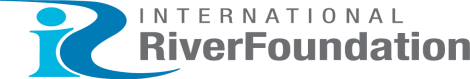 BRISBANE, AUSTRALIA |  18 - 20 SEPTEMBER 2017
MANAGED BY
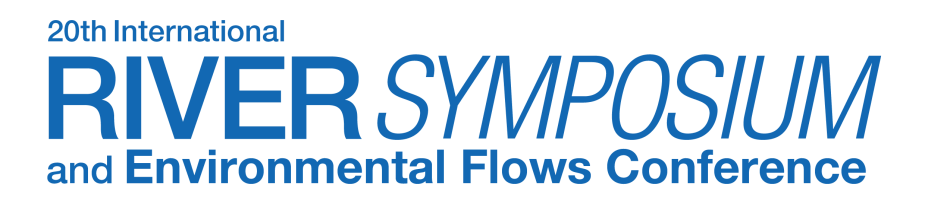 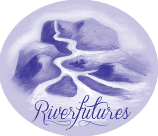 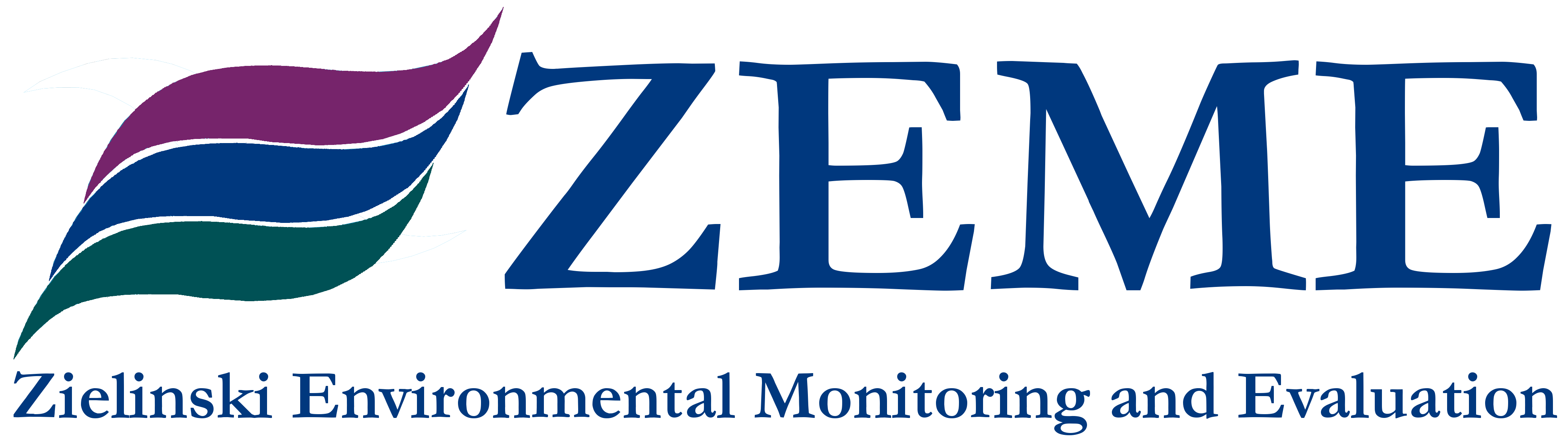 Turning Monitoring into Management
Social data is an important part of a holistic monitoring program
Helps to provide better understand of the “whole picture”
Data only useful if it’s actually used
Periodic evaluation of conditions
Act as a “trigger” for further investigation or management action
Direct inclusion of the concerns of the local users
Strengthens community engagement and involvement
DEFINITIONS – WHY SOCIAL INDICATORS – EXAMPLES – MONITORING INTO MANAGEMENT
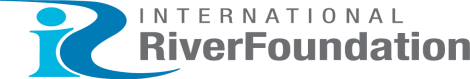 BRISBANE, AUSTRALIA |  18 - 20 SEPTEMBER 2017
MANAGED BY
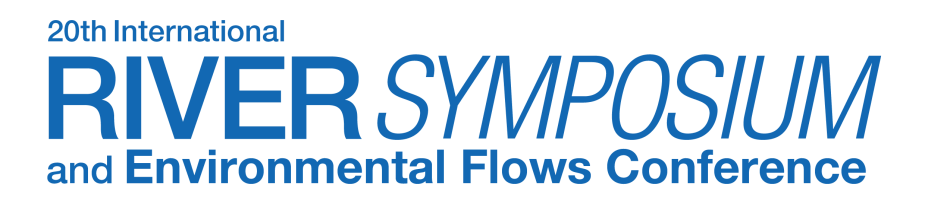 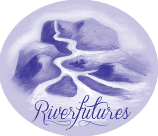 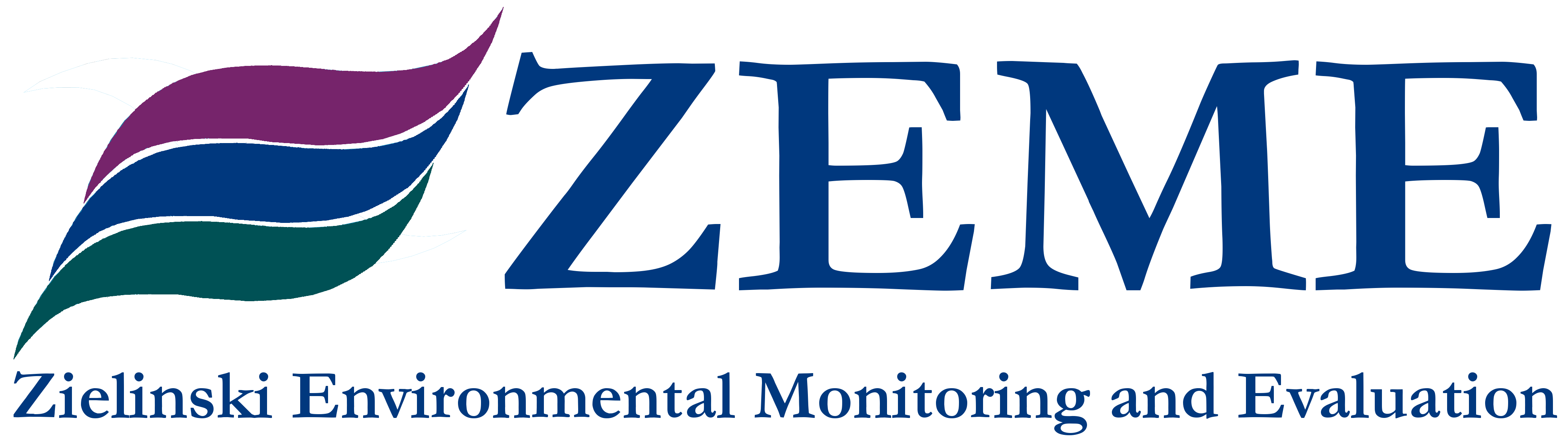 Thank you for your attention


Lauren Zielinski
lzielinski@ZEMEenviro.com
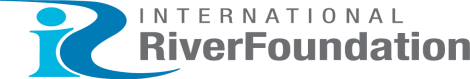 BRISBANE, AUSTRALIA |  18 - 20 SEPTEMBER 2017
MANAGED BY